Стратегически консултант на МИЕТ по усвояване на средства от„Международен Фонд Козлодуй“ за енергийния сектор в България
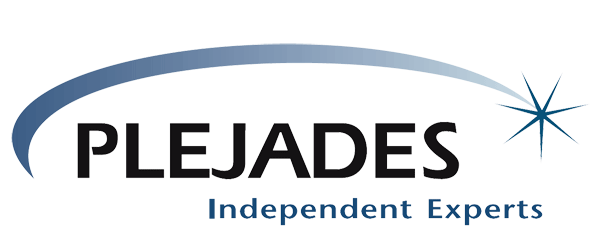 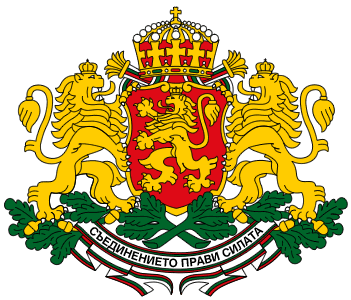 Министерство на икономиката, енергетиката и туризма
Процедура за финансиране на проекти по Международен фонд „Козлодуй”
2011-2013
Областна администрация Добрич
19.01.2012 г.
Процедура за финансиране на проекти по Международен фонд „Козлодуй”
Въведение

През 2006-2007 от МИЕТ бе нает независим Стратегически консултант, който анализира нуждите на енергийния сектор в България и структурира проектна линия, която да отговори на тези нужди и да усвои 60 мил. евро безвъзмездна помощ от МФК за проекти в сектор неядрена енергетика. Този проект завърши успешно с одобрение на различни проекти от посочените по-горе сектори и усвояване на транша. Бяха получени общо 104 проектни предложения в МИЕТ през декември 2006 г., които бяха оценени от външния стратегически консултант. Резултатите от оценката бяха потвърдени от Комисия по оценка, състояща се от Междуведомствена работна група към МИЕТ.През 2007 проектните предложения бяха доразвити и като резултат Асамблеята на донорите на МФК одобри 14 проекта и 2 проектни линии.
Три високо приоритетни проекти имаха за цел да подкрепят програмата за рехабилитация на ТЕЦ Марица Изток 2, преоборудването и разширението на националната електропреносна мрежа на НЕК и изграждането на газопровод високо налягане в региона на Силистра.
Процедура за финансиране на проекти по Международен фонд „Козлодуй”
Въведение

Енергийната ефективност в общините бе подкрепена чрез две проектни линии. 
Проектната линия за рехабилитация на публични сгради обхващаше 53 сгради в 9 общини. 
Проектната линия за енергийна ефективност в уличното осветление обхващаше мерки за енергийна ефективност в 20 общини. Тези проектни линии бяха администрирани от МИЕТ, тъй като то бе страна по грантовото споразумение с ЕБВР за тях.
Одобрени бяха и 11 приоритетни проекта за: подкрепа за изграждането на автоматизирана система за контрол на електроразпределението в два региона на страната, газификация чрез компресиран природен газ на четири региона и битова газификация на други четири региона, две инсталации за производство на топлоенергия от биомаса, енергийна ефективност в индустрията и разширяване на разпределението на топлоенергия.
Процедура за финансиране на проекти по Международен фонд „Козлодуй”
Понастоящем МИЕТ сключи договор с втори Стратегически консултант, от който се очаква да повтори успеха от 2006-2007 и да структурира проектна линия за усвояване на транш от МФК за неядрена енергетика за периода 2011-2012. 

Стратегически консултант на МИЕТ по усвояване на средства от„Международен Фонд Козлодуй“ за енергийния сектор в България
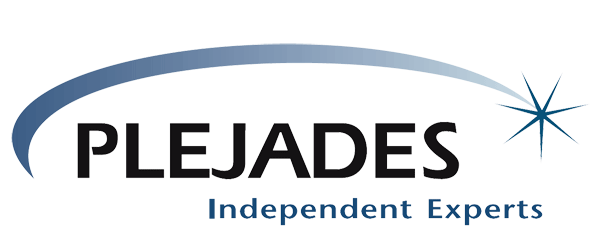 Процедура за финансиране на проекти по Международен фонд „Козлодуй”
ПРОЦЕДУРА ЗА НАБИРАНЕ НА ПРОЕКТНИ ИДЕИ
Беше проведена процедура за набиране на проектни идеи, който приключи края на м. Ноември 2011 г. с изпращане на Заявление за интерес  на български и английски език. 
Целта беше актуализиране на анализа на нуждите на българската икономика от проекти в областите:
Когенерация;  
Заместващи/ нови енергийни мощности базирани на твърди, течни и газообразни горива ; 
Развитие на националните системи за производство на електроенергия и пренос и разпределение на електроенергия и газ; 
Енергийна ефективност на индустриално, обществено и крайно потребителско ниво; 
Енергийна ефективност при производството, преноса и разпределението на електро и топлоенергия, вкл. и такава с гориво биомаса; 
Производство на гориво от биомаса (био-гориво).
Процедура за финансиране на проекти по Международен фонд „Козлодуй”
ПРОЦЕДУРА ЗА НАБИРАНЕ НА ПРОЕКТНИ ИДЕИ
В момента се анализират проектните идеи и в срок до средата на м.февруари 2012 г. ще бъде изготвен пакетът от документи за кандидатстване, а до края на м. февруари е планирано той да бъде одобрен от страна на Министерството на икономиката и енергетиката и туризма.
Една от задачите на Стратегически консултант на МИЕТ по усвояване на средства от„Международен Фонд Козлодуй“ за енергийния сектор в България е да прецизира схемата за безвъзмездна помощ с цел избягване на припокриване на финансиране на проекти от МРРБ и МИЕТ. 
Финансовата помощ от МФК може да бъде под формата на цялостна безвъзмездна помощ или частично финансиране чрез различни съ-финансиращи механизми с прилагане на заемни схеми, които ще бъдат определени в резултат на оценка на получената информация за нуждите.
Процедура за финансиране на проекти по Международен фонд „Козлодуй”
ДОПУСТИМИ ПРОЕКТИ
Допустимите проекти ще бъдат идентифицирани в резултат на изследването на нуждите на енергийния сектор и ще бъдат посочени в пакета документи за кандидатстване.
 
В писмо № Е-91-00-230/24.10.2011 г. от МИЕТ за процедурата за подаване на проектни идеи беше посочено че, Общинските и Областни администрации могат да подават предложения за следните мерки:
 Мерки по енергийна ефективност в обществени сгради – училища, детски градини, читалища, кметства, болници и други.

Очаква се новия транш по Международен фонд „Козлодуй” за проекти в неядрената енергетика за периода 2011-2013 да бъде около 120 млн. лева.
Процедура за финансиране на проекти по Международен фонд „Козлодуй”
КЛЮЧОВИ ХАРАКТЕРИСТИКИ НА ПРОЕКТИТЕ, ПО КОИТО Е ВЪЗМОЖНО ДА СЕ ОЦЕНЯВАТ :
Брой години на изплащането на инвестициите от реализираните икономии
Възможност за собствени инвестиции от страна на участника
При проекти за производство на енергия:
Инсталирана мощност – MWh
Очаквано средно-годишно производство на електрическа енергия MWh/година
Очаквано средно-годишно производство на топлинна енергия MWh/година
При проекти за икономия на енергия
Очаквана икономия на електрическа енергия годишно - MWh/година
Очаквана икономия на топлинна енергия годишно
Икономия от други източници годишно (газ, горива, вода, емисии, икономии при експлоатацията, др..)
Статус на проекта
Идея, Предпроектно проучване, Технически проект
Проведен Енергиен одит
Започнат ли е процес на взимане на разрешителни
Процедура за финансиране на проекти по Международен фонд „Козлодуй”
ДОКУМЕНТИ ЗА КАНДИДАТСТВАНЕ

Документите за кандидатстване ще бъдат достъпни от интернет след
одобряване на пакета документи за 
кандидатстване от МИЕТ и администратора на МФК – ЕБВР

ЗА ДОПЪЛНИТЕЛНА ИНФОРМАЦИЯ ПО ПРЕДСТОЯЩАТА ПРОЦЕДУРА:
 
Никола Мирчев – Координатор на проекта
Е-mail: info@mfk-consultant.eu
www.mfk-consultant.eu
тел: 02 434 15 32
факс: 02 434 14 34
София 1000, ул. Веслец No 2
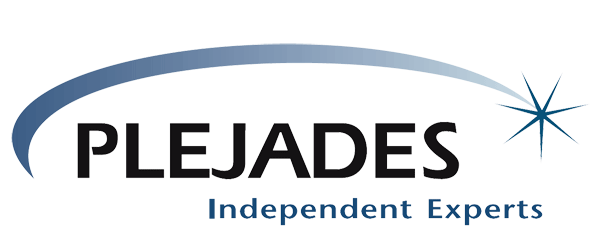 Процедура за финансиране на проекти по Международен фонд „Козлодуй”
БЛАГОДАРЯ ЗА ВНИМАНИЕТО